Great Verses
of the Bible
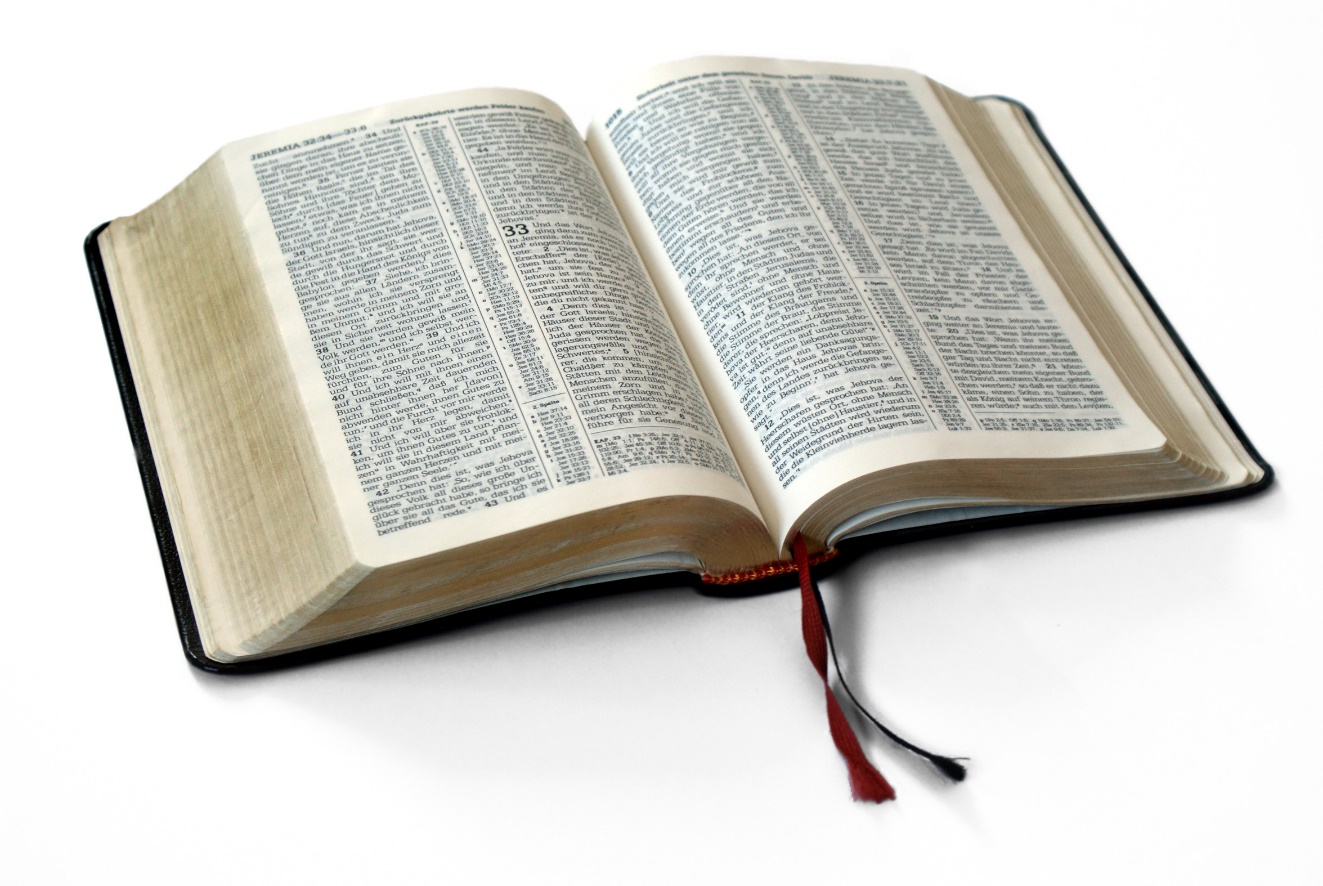 Numbers 21:8-9
Numbers 21:8-9
Complaining and ingratitude indicate a lack of faith.
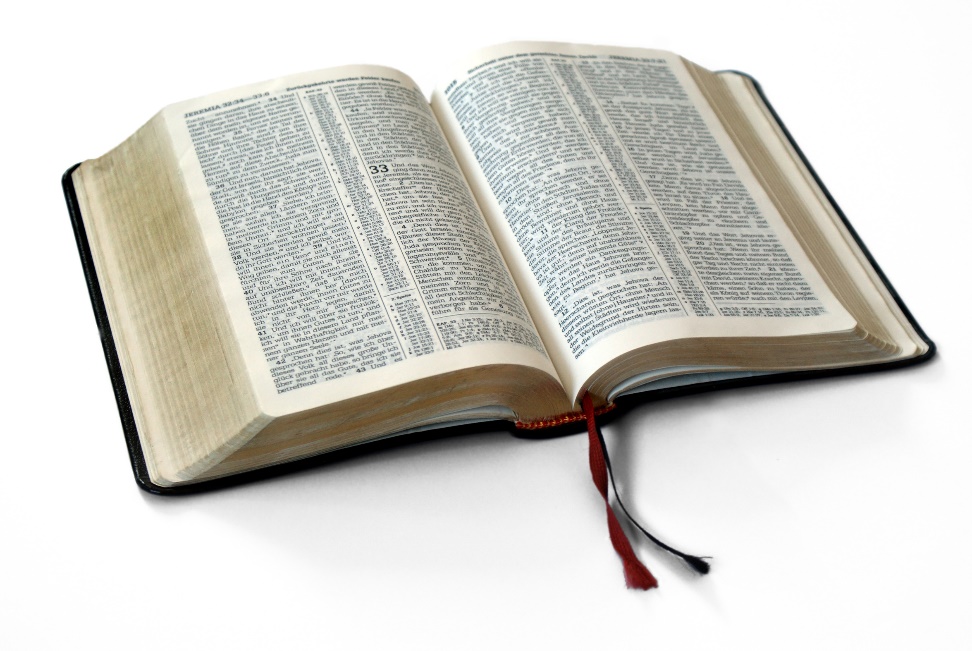 Great Verses 
of the Bible
Numbers 21:8-9
Salvation is through faith – always has been, 
always will be.
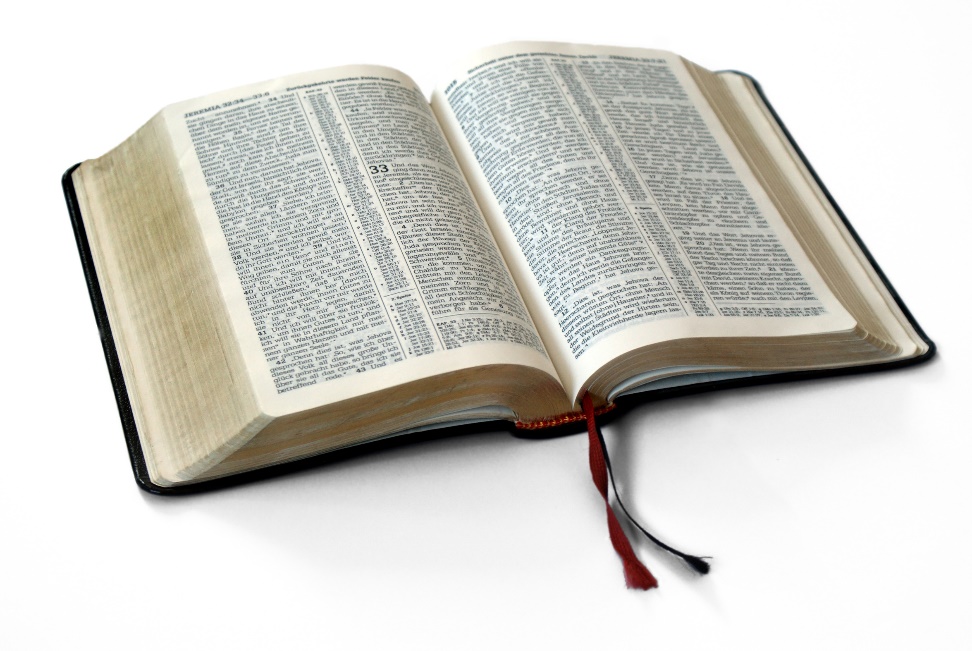 Great Verses 
of the Bible
Great Verses
of the Bible
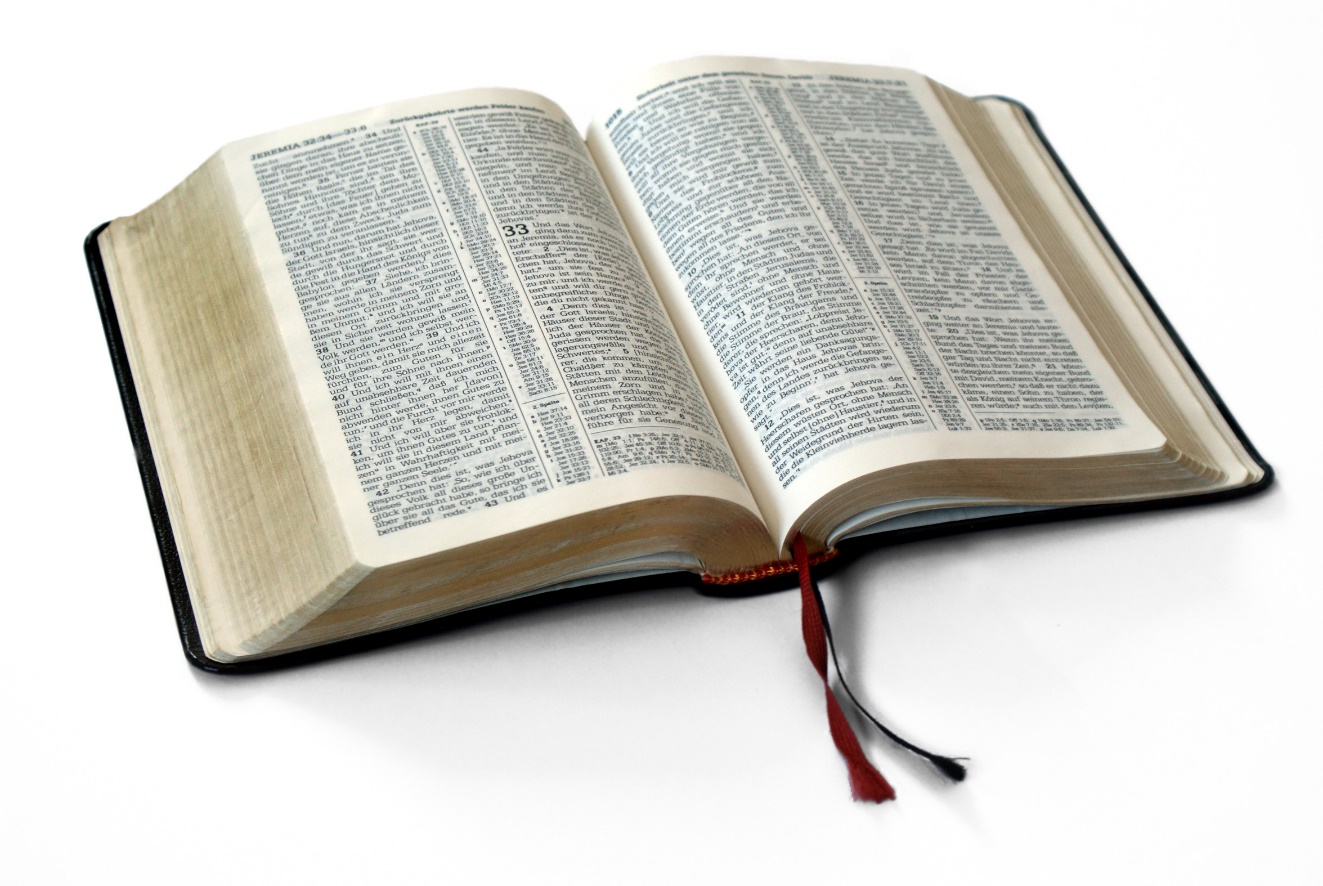 Numbers 21:8-9